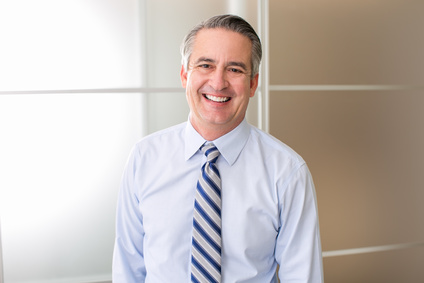 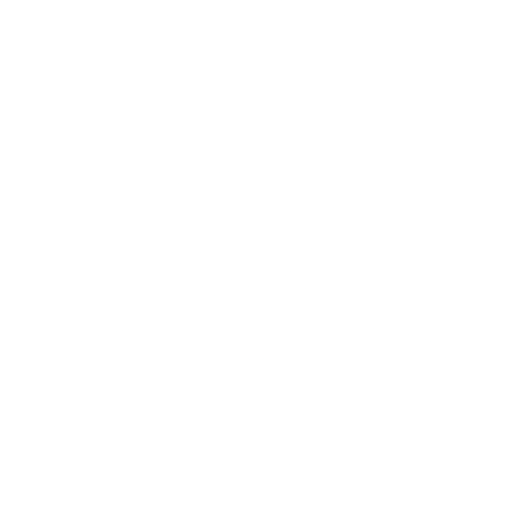 Alexandre PILETTO
Berufsbezeichnung
name@mail.com
000 111 333
12 Street Name, Berlin
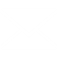 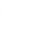 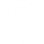 ÜBER MICH
Lorem ipsum dolor sit amet, consectetur adipiscing elit. Morbi tristique sapien nec nulla rutrum imperdiet. Nullam faucibus augue id velit luctus maximus. Interdum et malesuada fames ac ante ipsum primis in faucibus. Etiam bibendum, ante nec luctus posuere, odio enim semper tortor, id eleifend mi ante vitae ex.
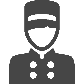 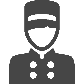 AUSBILDUNG
BERUFSERFAHRUNGEN
2016 – Grad – Universität 
Lorem ipsum dolor sit amet, consectetur adipiscing elit. Morbi tristique sapien nec nulla rutrum imperdiet. 

2016 – Grad – Universität 
Lorem ipsum dolor sit amet, consectetur adipiscing elit. Morbi tristique sapien nec nulla rutrum imperdiet. 

2016 – Grad – Universität 
Lorem ipsum dolor sit amet, consectetur adipiscing elit. Morbi tristique sapien nec nulla rutrum imperdiet. 

2016 – Grad – Universität 
Lorem ipsum dolor sit amet, consectetur adipiscing elit. Morbi tristique sapien nec nulla rutrum imperdiet.
2016 – Berufsbezeichnung – Unternehmen Lorem ipsum dolor sit amet, consectetur adipiscing elit. Morbi tristique sapien nec nulla rutrum imperdiet. 

2016 – Berufsbezeichnung – Unternehmen Lorem ipsum dolor sit amet, consectetur adipiscing elit. Morbi tristique sapien nec nulla rutrum imperdiet. 

2016 – Berufsbezeichnung – Unternehmen Lorem ipsum dolor sit amet, consectetur adipiscing elit. Morbi tristique sapien nec nulla rutrum imperdiet. 

2016 – Berufsbezeichnung – Unternehmen Lorem ipsum dolor sit amet, consectetur adipiscing elit. Morbi tristique sapien nec nulla rutrum imperdiet.
FÄHIGKEITEN
SPRACHEN
adobe illustrator | adobe photoshop | adobe indesign | grafikdesign | fotografie | corel draw | microsoft office | windows | mac
ENGLISCH: Fließend 
SPANISCH: Fließend 
FRANZÖSISCH: Elementar
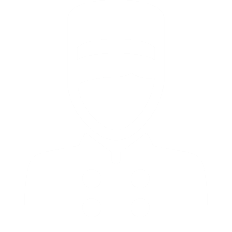